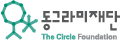 4주차 – We are the ONE
두런두런 학교변화 프로젝트
Do Learn Do Learn Project
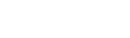 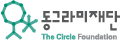 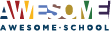 Copyright

본 자료는 동그라미재단의 지원으로 개발되었으며, 저작권과 일체의 사용권리는 “어썸스쿨”에 있습니다.
Creative Commons License의 "저작자표시-비영리-변경금지(CC BY-NC-ND)"에 따라 비영리 목적의 경우 사용 가능합니다.
http://creativecommons.org/licenses/by-nc-nd/4.0/
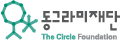 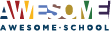 CONTENT
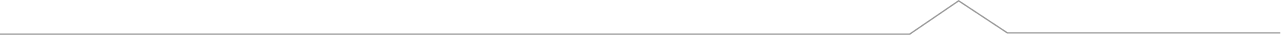 01. Check in
02. 기회 포착
03. 엘리베이터 피치
04. 가치 투자회
05. 두런왕조실록 작성
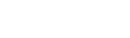 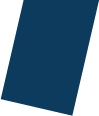 Check in
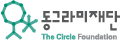 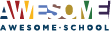 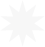 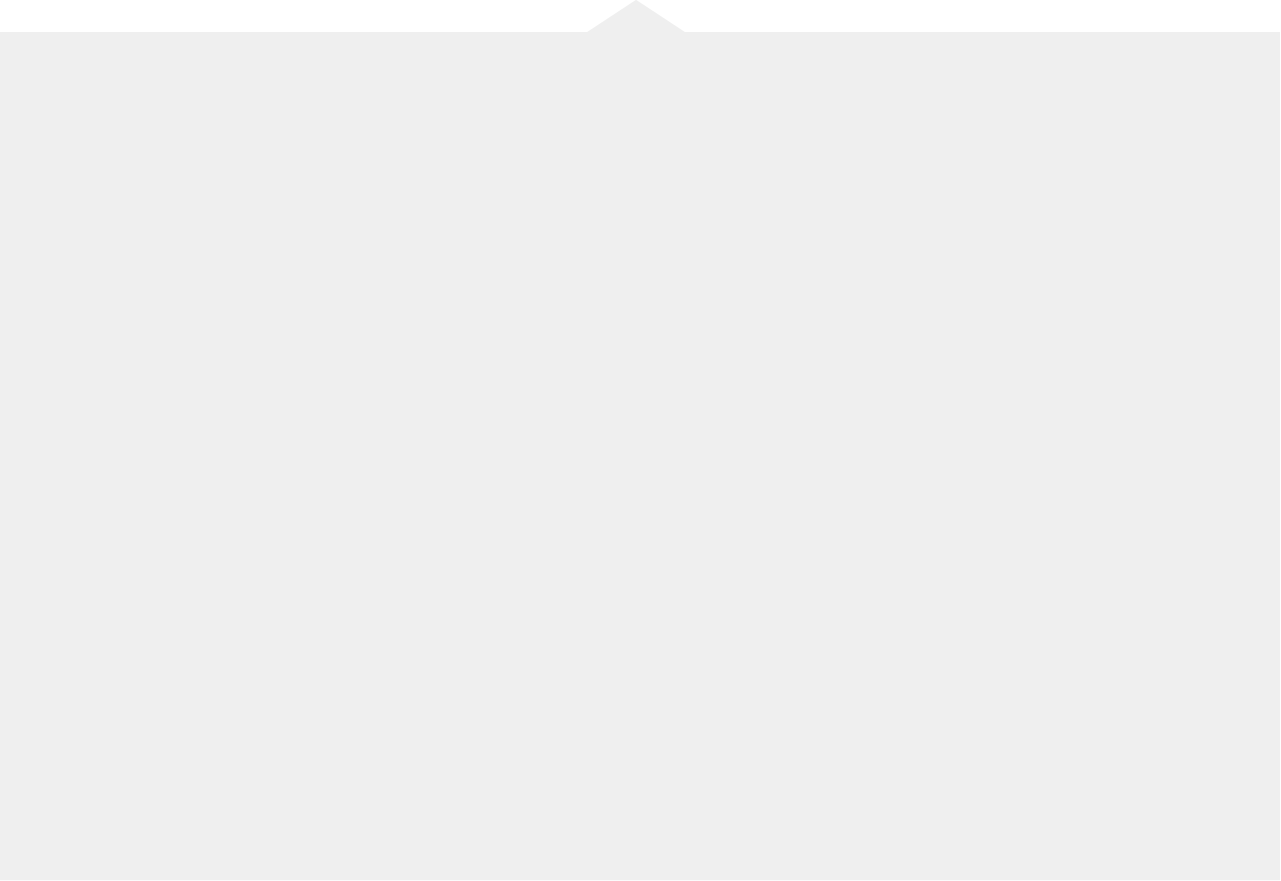 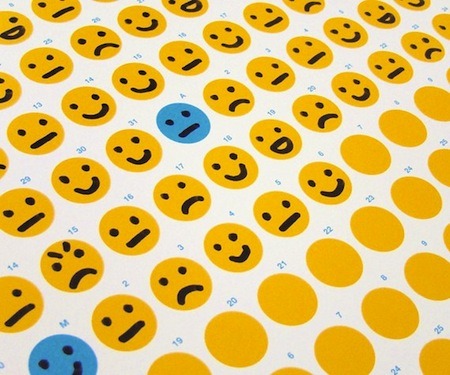 함께 프로젝트를 진행할 친구가 오늘 기분이 좋지 않다면 심한 장난은 삼가야겠죠? 
서로서로 오늘 하루를 배려하는 차원에서,
오늘 기분을 10점 만점에 몇 점인지 이야기 해볼까요?
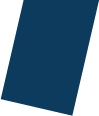 팀 조직화
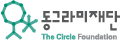 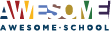 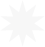 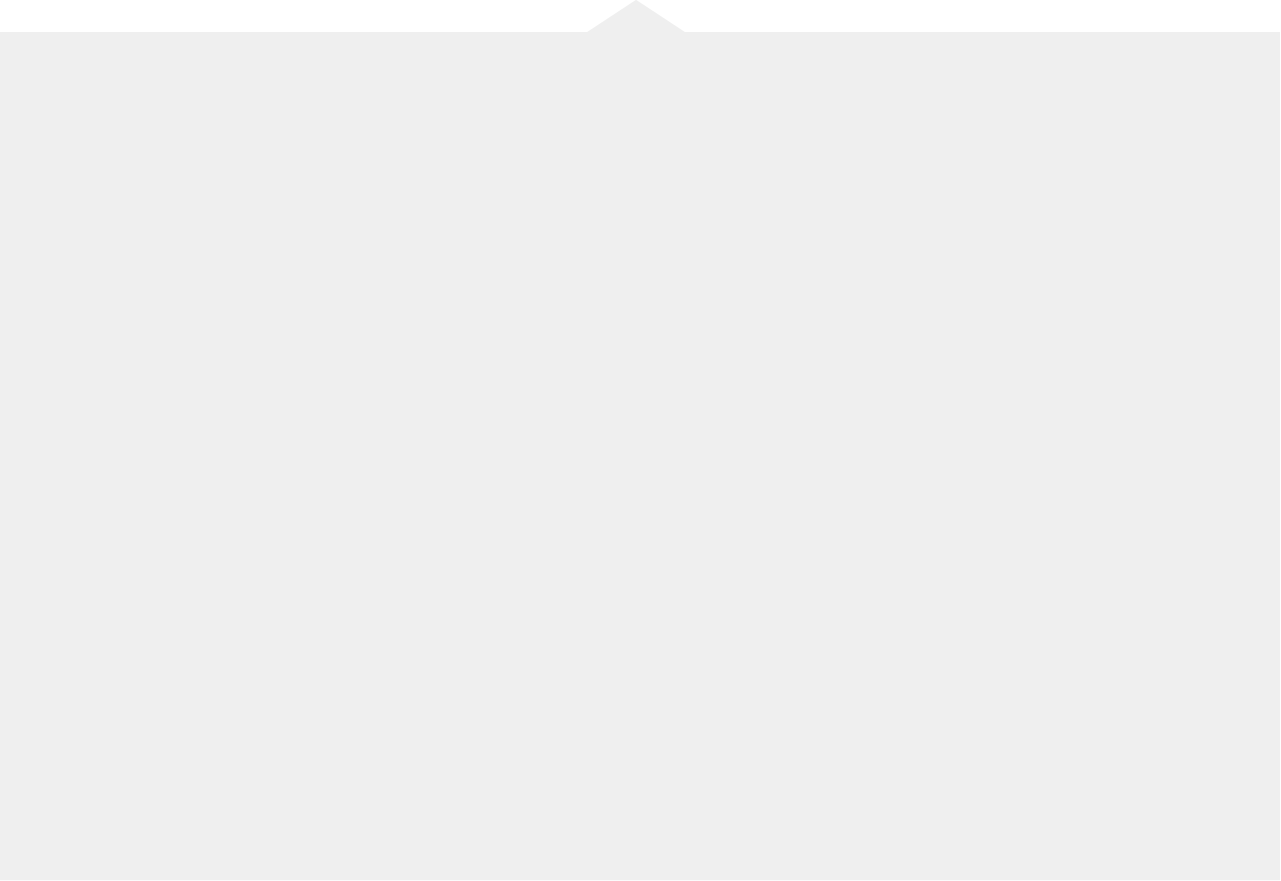 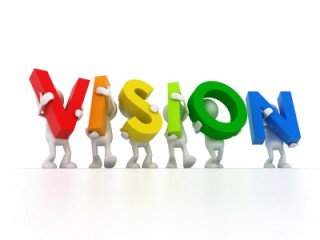 우리 팀의 비전을 명확하게 다시 정리해봅니다.
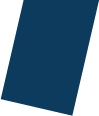 팀 조직화
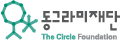 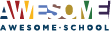 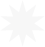 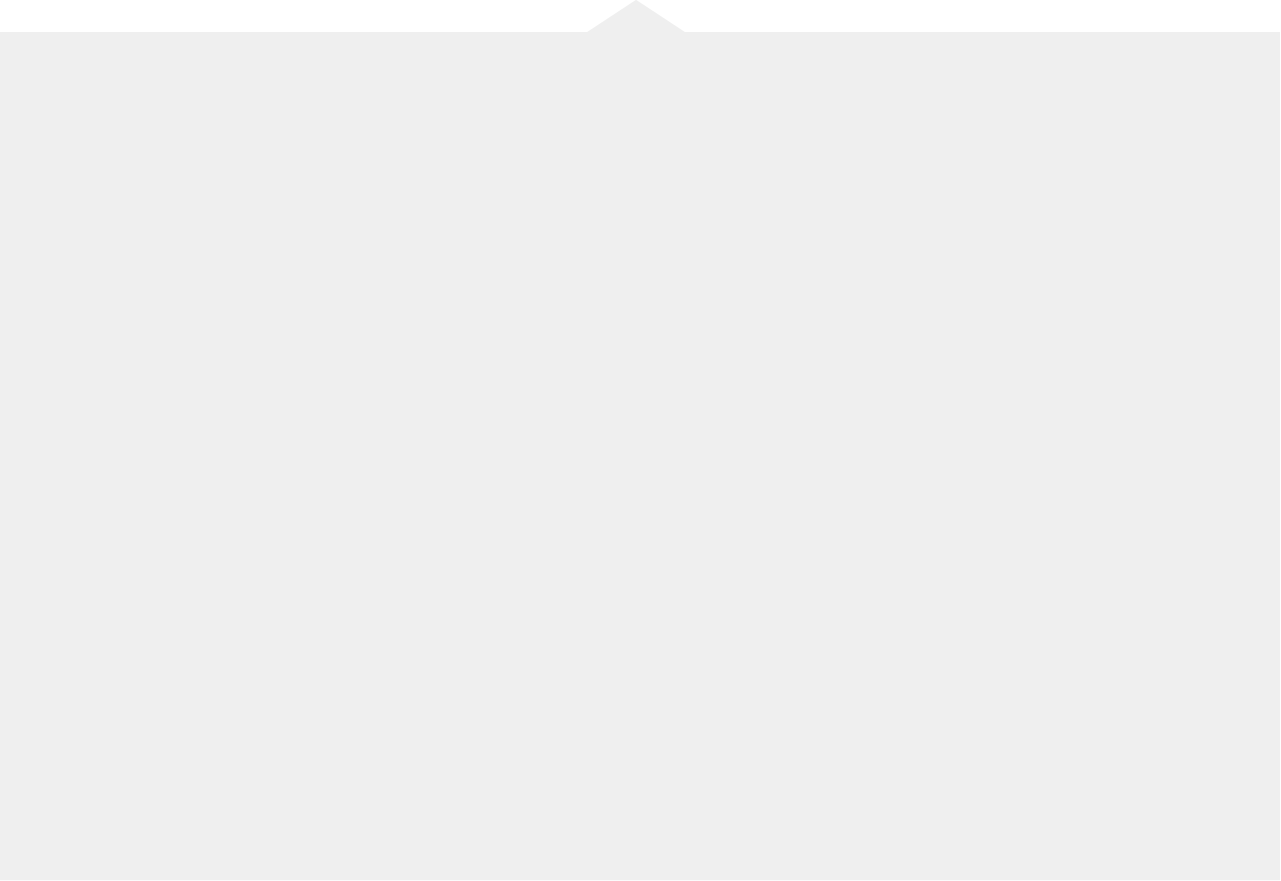 우리에게 맞는 구성을 찾고 역할을 나누어봅시다.
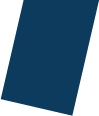 기회 입증(니즈 인터뷰)
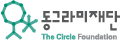 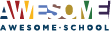 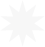 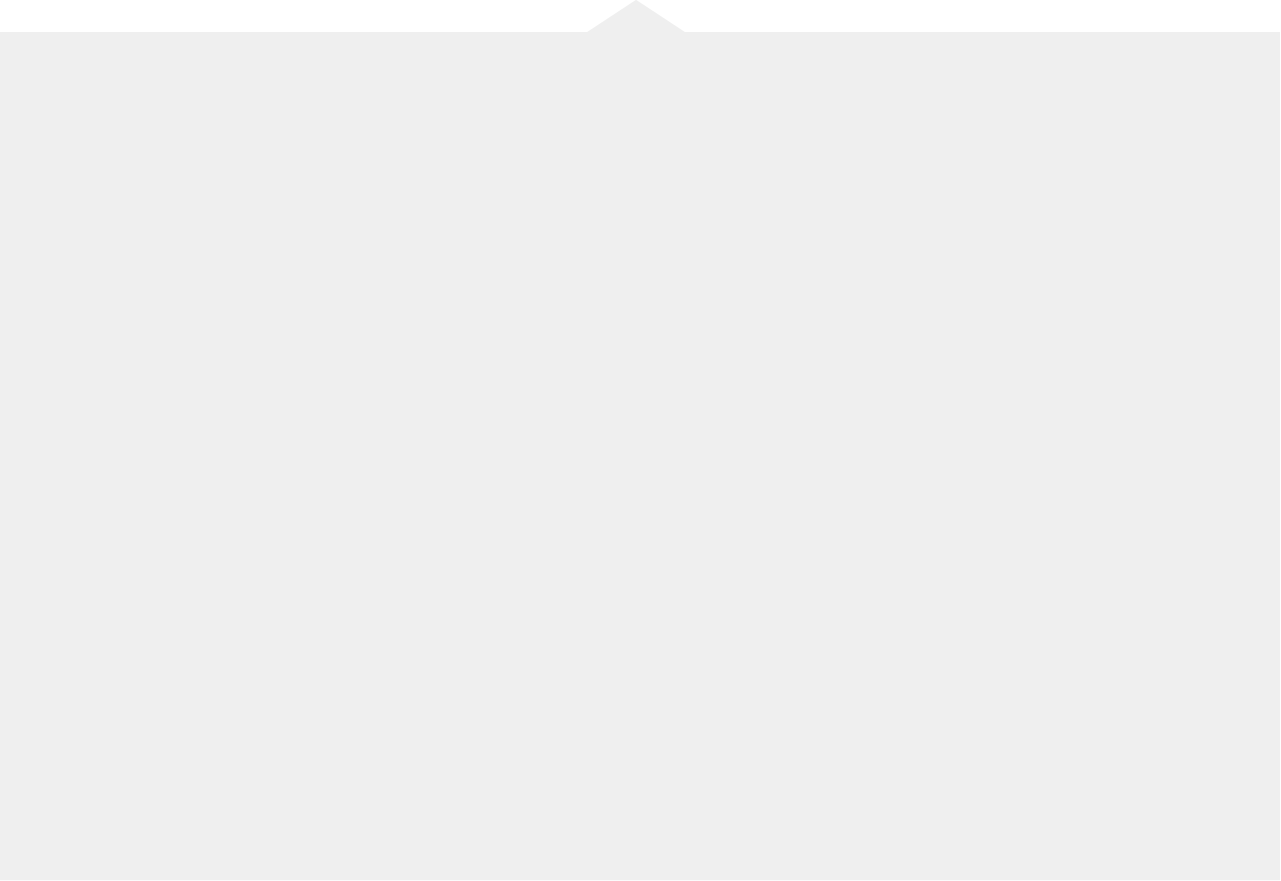 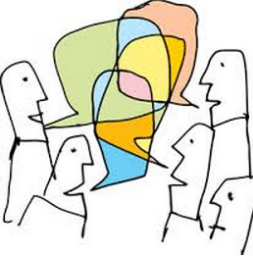 ❖ 기회입증이란?
우리 팀이 제시한 문제점 및 해결책이 그저 아이디어(생각)가 아닌, 니즈가 충만한 기회(변화의 주체)임을 다른 사람들의 의견 등을 직접 수렴하여 입증하는 과정.
❖ 니즈(Needs)란?
내가 포착한 문제의 해결 혹은 창출하고자 하는 가치에 대한 다른 이들의 필요성을 말함.
❖ 기회입증 니즈 인터뷰란?
우리가 포착한 기회의 니즈가 충만하다는 것을 다른 사람들과의 인터뷰를 통해 입증하는 활동.
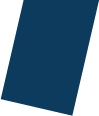 두런왕조실록 작성
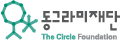 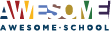 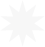 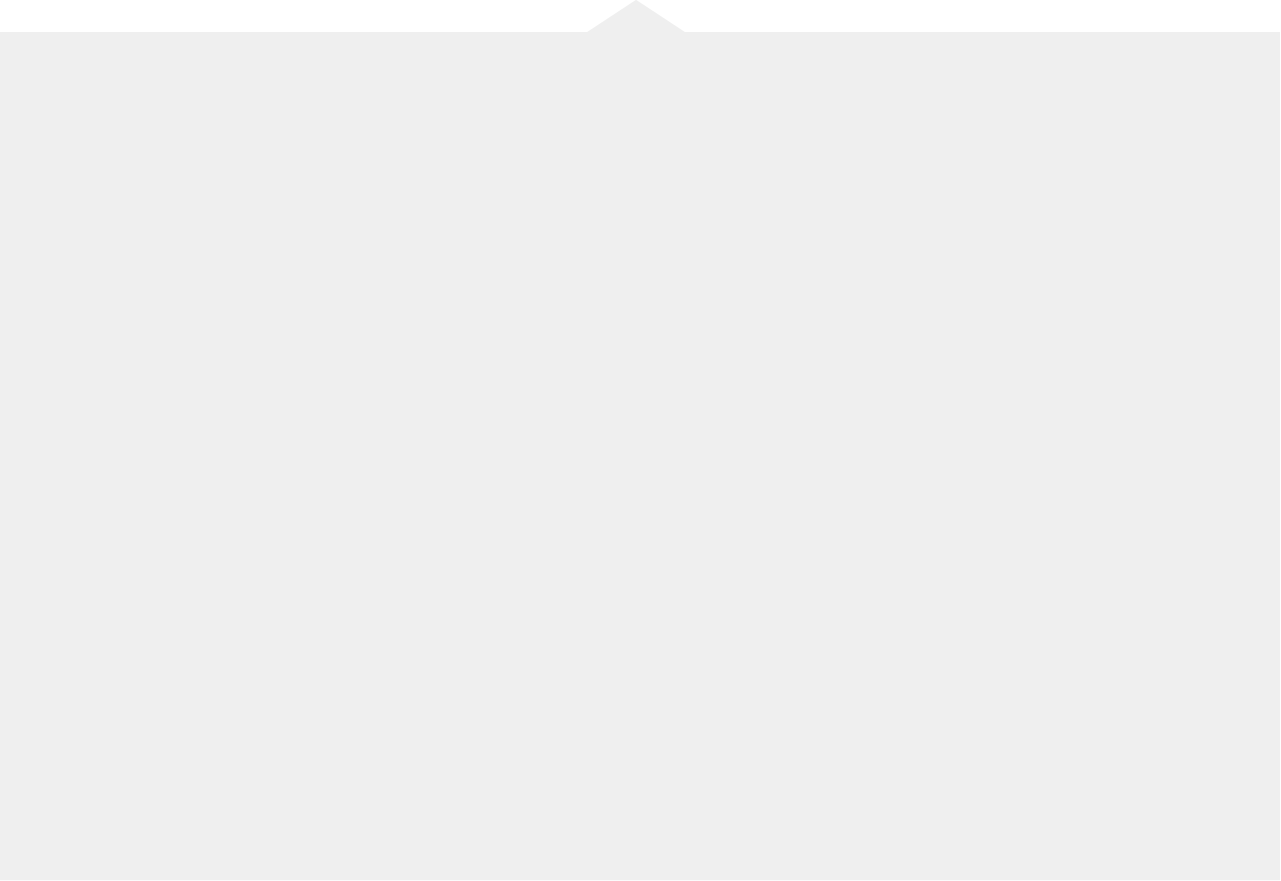 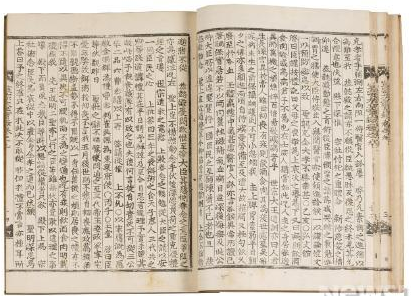 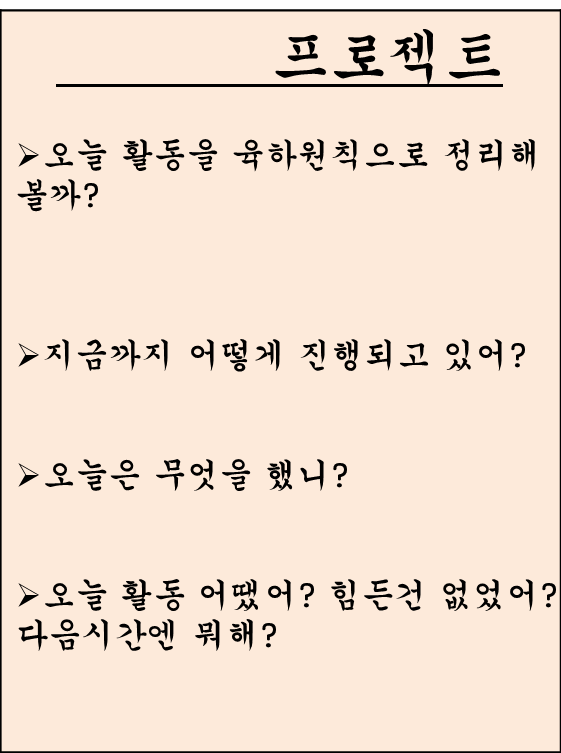 우리의 활동 기록은 우리의 역사가 됩니다! 
두런왕조실록을 작성해볼까요?
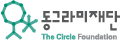 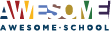 Main Title
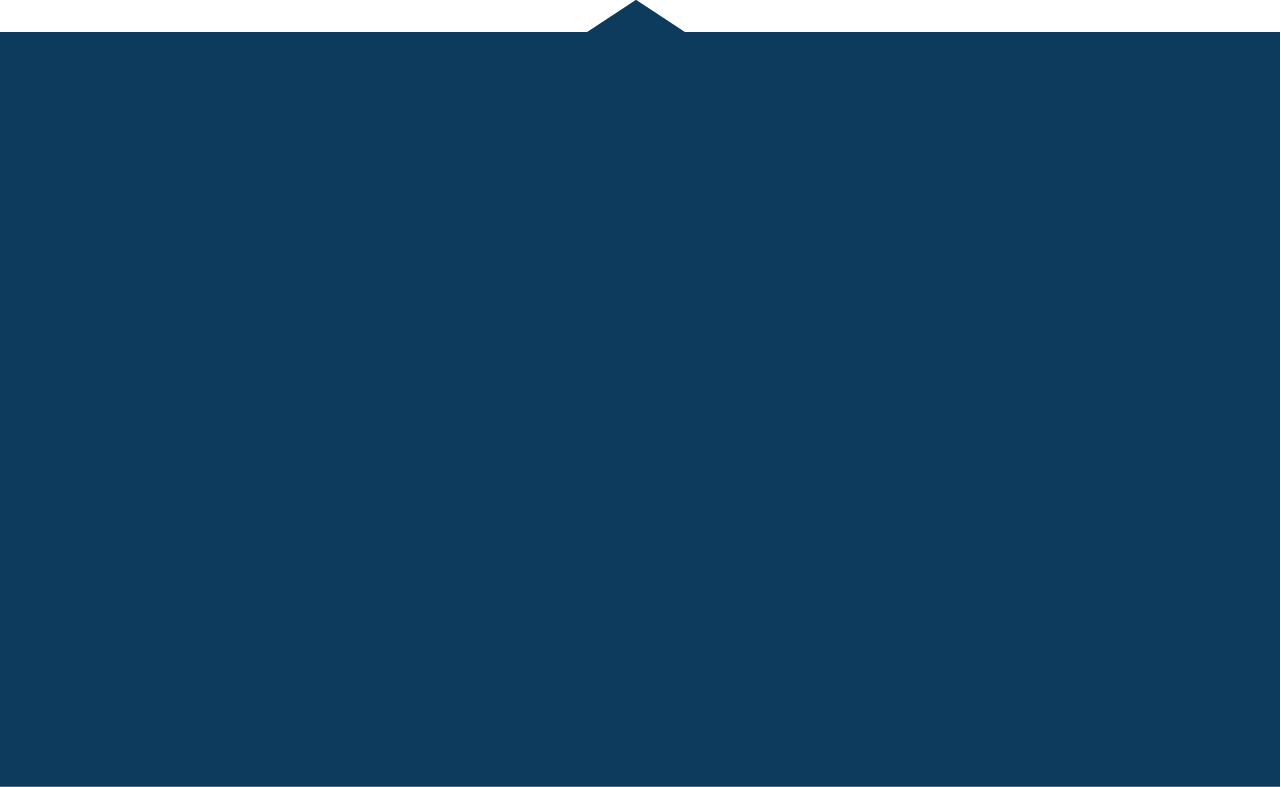 Awesome School subtitle
Thank You
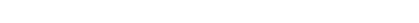